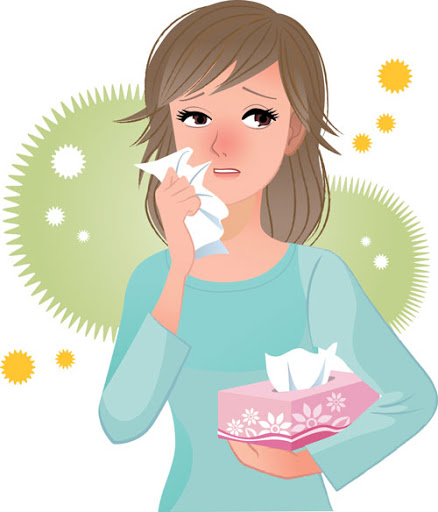 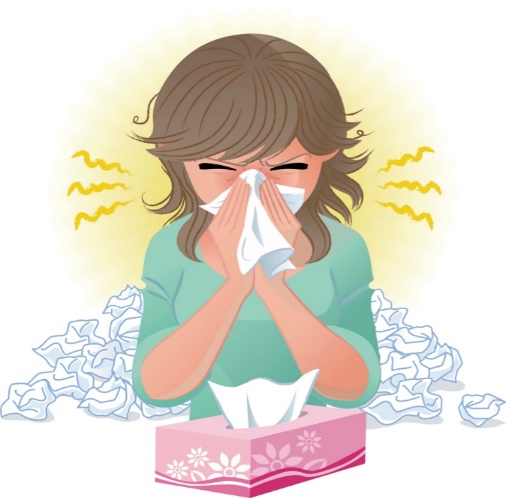 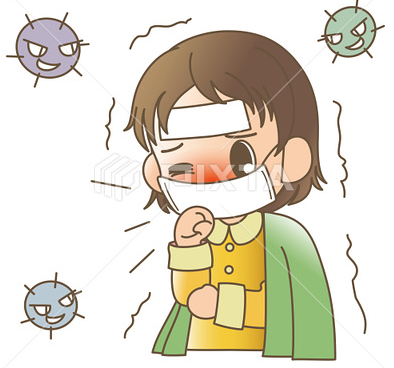 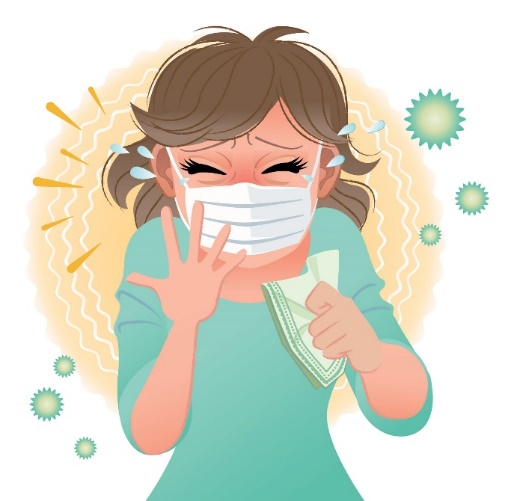 ☺Avoid gathering !
Covid 19
☺wear a mask before going out.
☺Social distancing is not a choice, it is a must!
☺Keep a distance of 2 meters to avoid accountability
☺wash hands constantly.
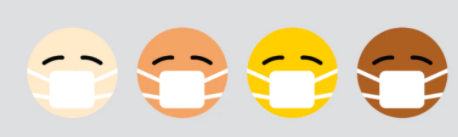 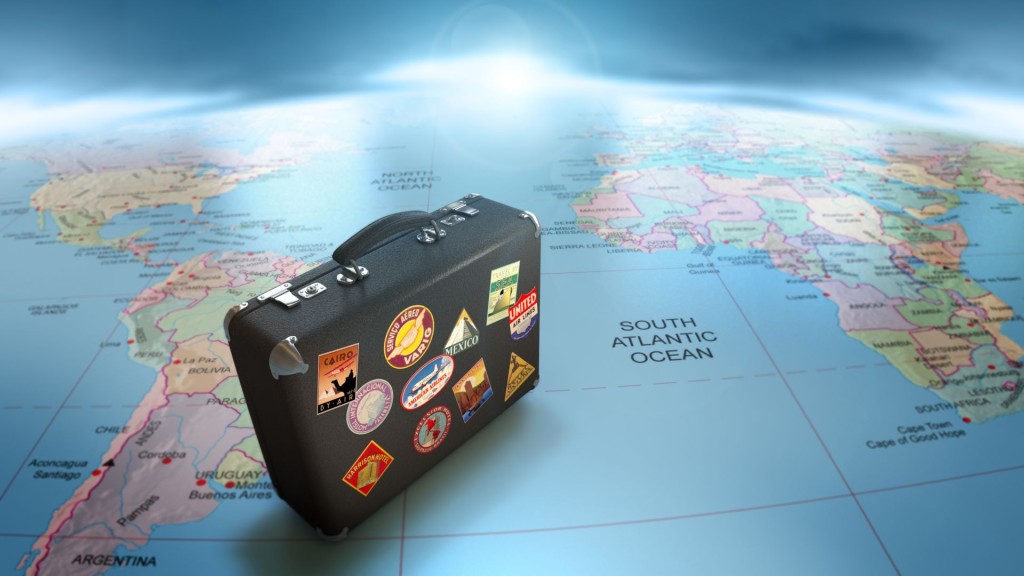 3-When Are You Traveling?
Reading
Page 28&29
objectives
Identify the main idea of reading
Answer questions about the reading
Recognize the benefits of learning Arabic
Design Arabic language study program for foreigners
remember
What did you have study in the previous lessons?
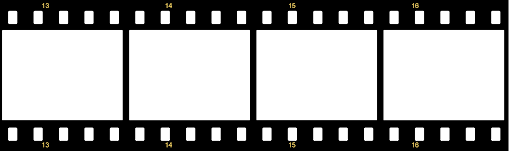 We can do it
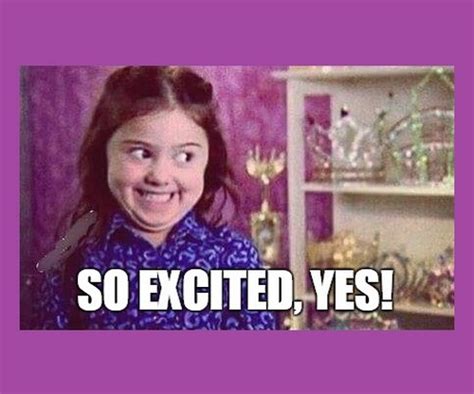 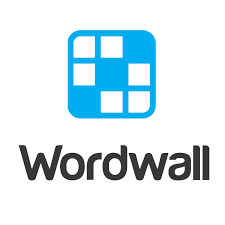 https://wordwall.net/play/4905/404/177
Warm up
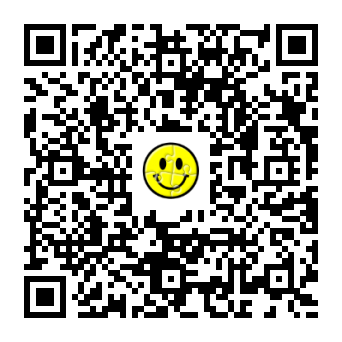 https://im-a-puzzle.com/look_i_m_a_quiz_puzzle_3v2qi7wru.puzzle
Study Arabic Language in Saudi Arabia
Page 28 & 29
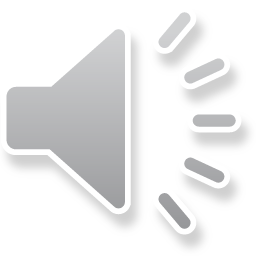 Page:28
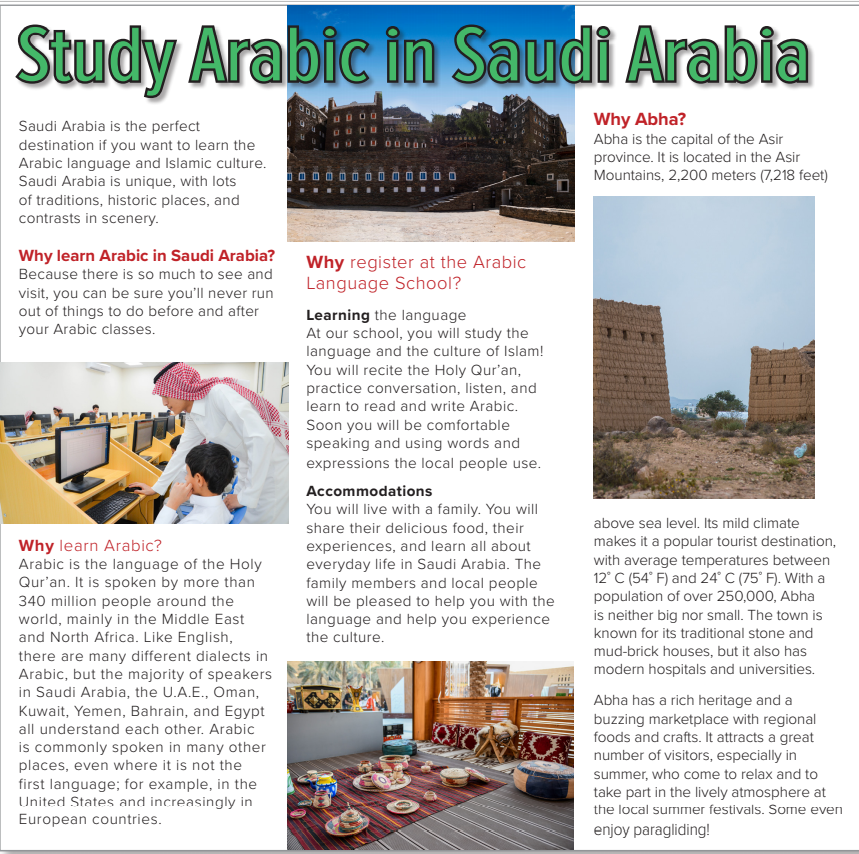 Who is the man?
What country do you think the pictures are of?
Is it a magazine article or a brochure?
(a brochure)
What is the brochure for?
(the Arabic Language School)
What are good places in Saudi Arabia to visit?
Will the brochure give all the facts or just some of the facts?
What is the climate like in Saudi Arabia?
Do you think Saudi Arabia is a good place to study Arabic?
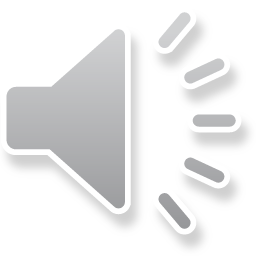 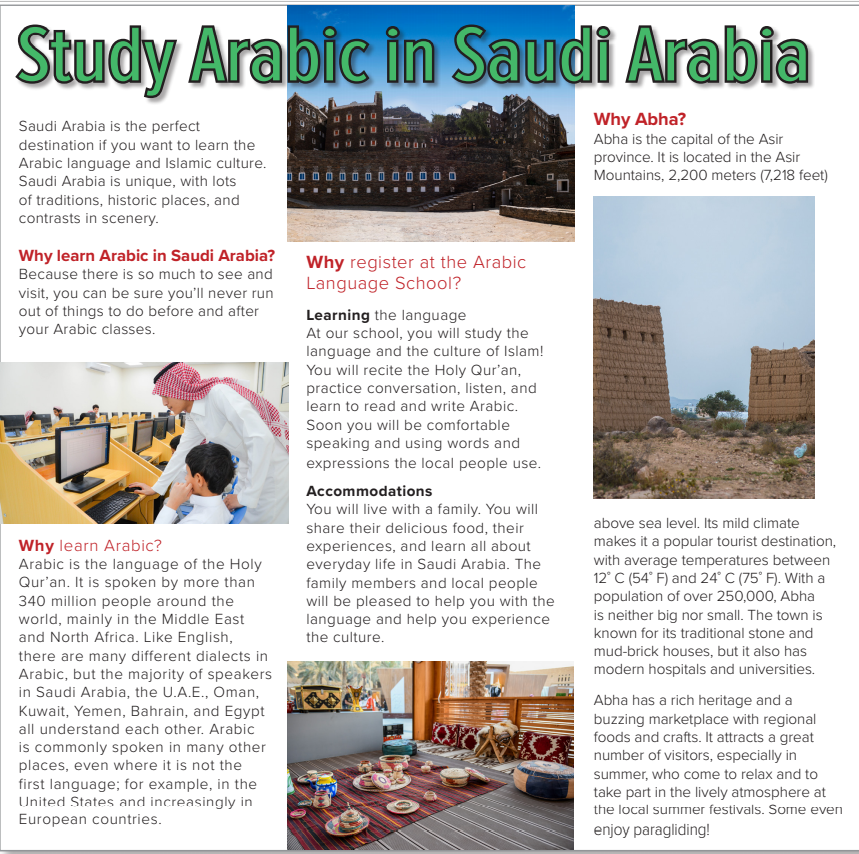 What makes Saudi Arabia special?
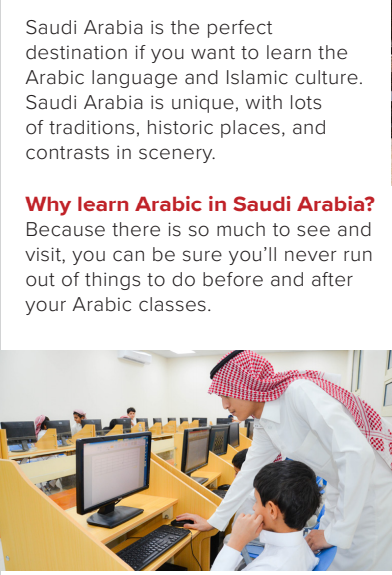 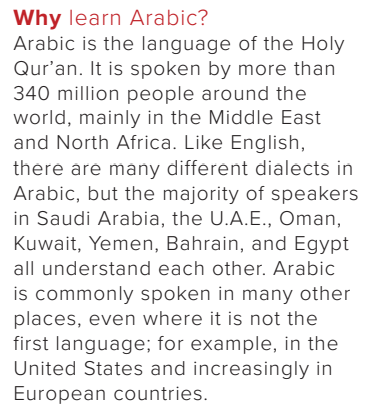 (its traditions, historic places, and contrasts in scenery)
What makes Saudi Arabia a good place to learn Arabic?
(There are a lot of things to do outside of class.)
How many people speak Arabic?
(more than 340 million people)
Where do people speak Arabic?
(in the Middle East and North Africa, in the US and in European countries)
 Make a comprehension question about this paragraph then ask your friends.
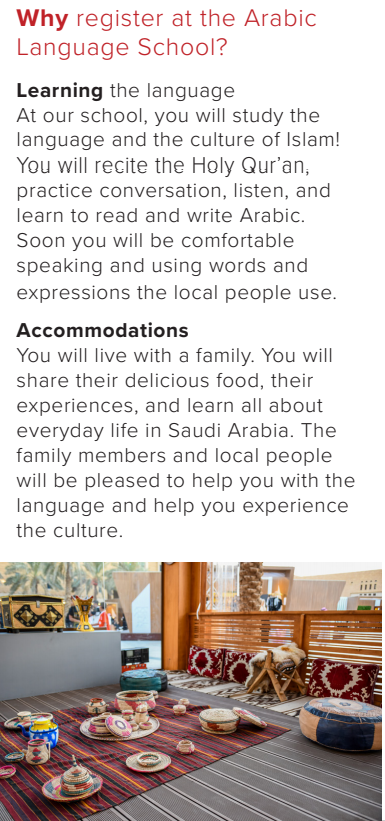 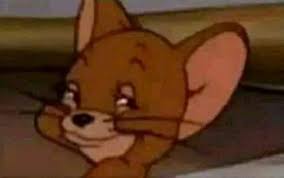 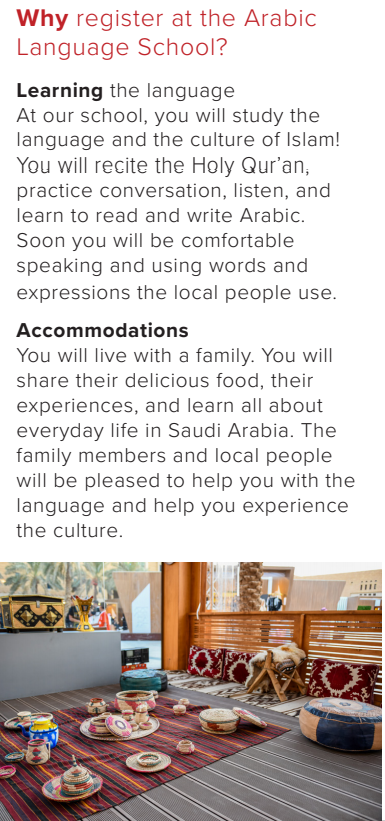 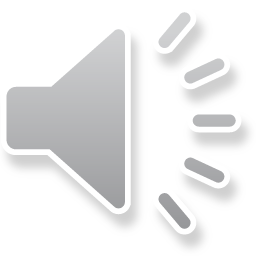 Is Abha in the mountains or by the sea?
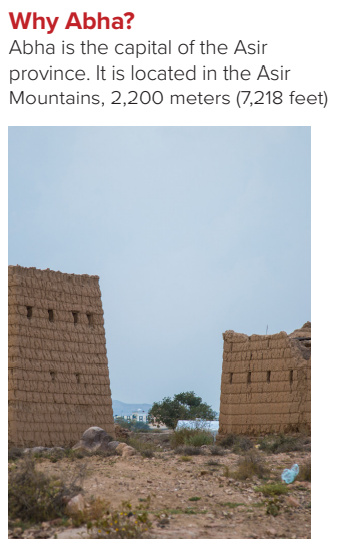 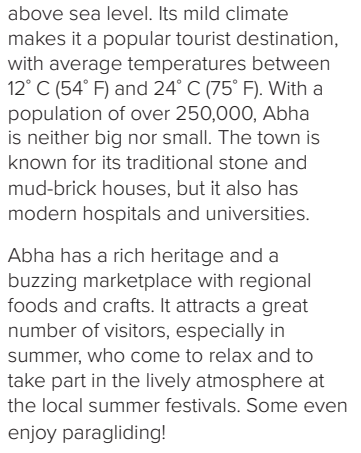 (in the mountains)
What is the climate in Abha like?
(It has a mild climate with temperatures between 12°C and 24°C.)
Is Abha an old city or a modern city?
(both)
What is the population of Abha?
(over 250,000)
What attractions are there in Abha?
(rich heritage, marketplace, summer festivals, paragliding)
Match the words with pictures
Heritage

Paragliding

Buzzing marketplace

climate
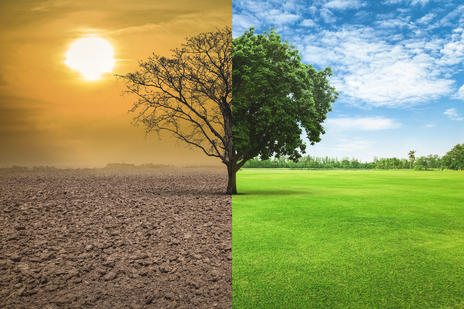 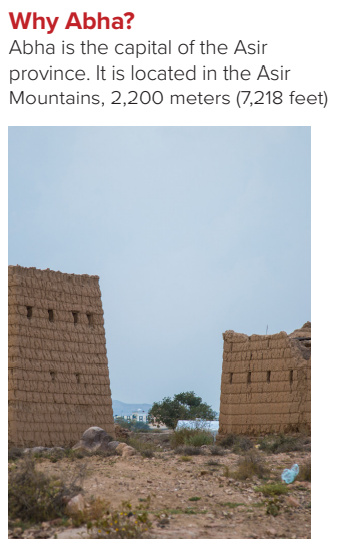 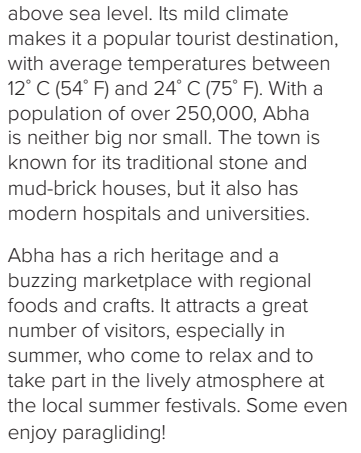 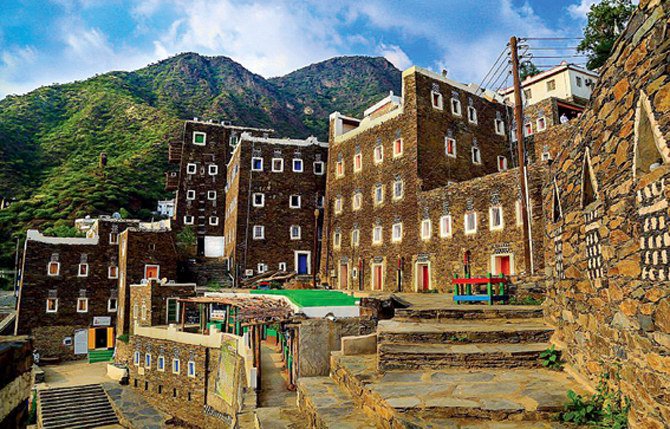 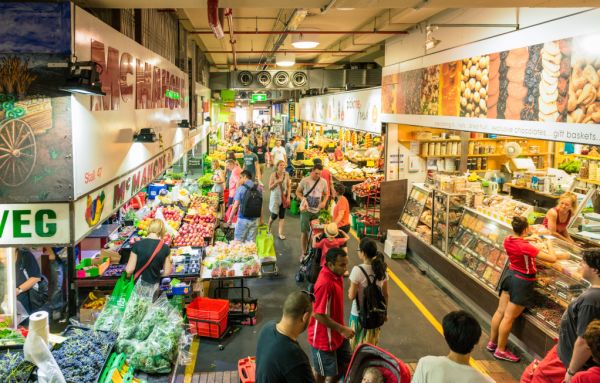 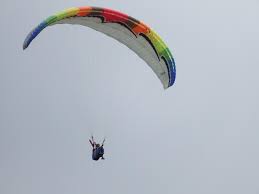 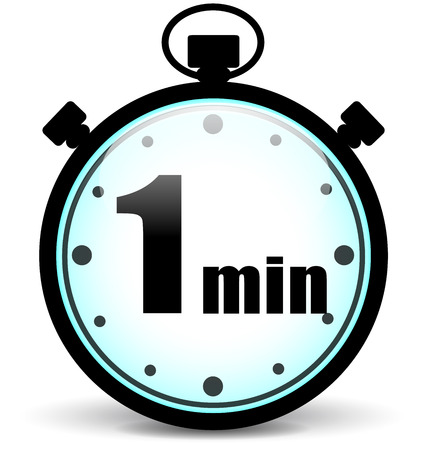 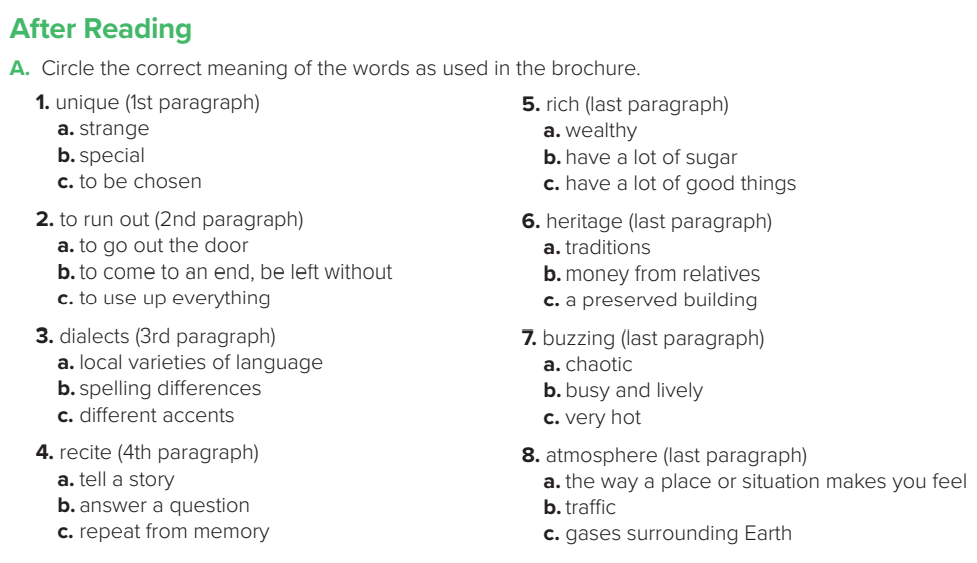 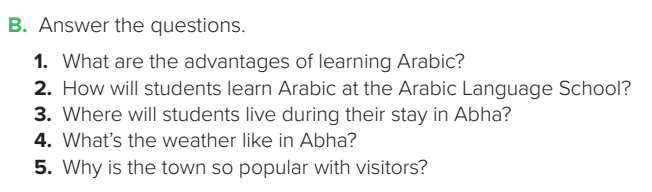 1.Arabic is spoken by more than 340 million people, so it can help you communicate with lots of people. 
2. Students will recite the Holy Qur’an, practice conversation, listen, and learn to read and write Arabic. 
3. Students will live with a family. 
4. Abha has a mild climate with temperatures between 12°C and 24°C. 
5. The climate is good, and Abha has a rich heritage, a buzzing marketplace, a lively atmosphere, summer festivals, and even paragliding.
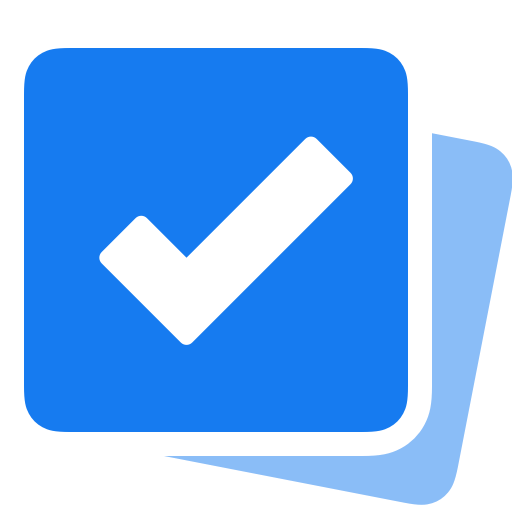 Let’s do some exrcises
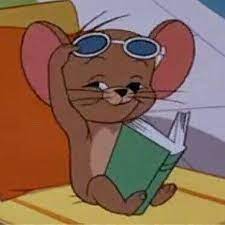 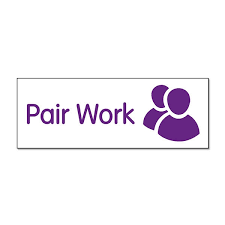 “Create a dialogue about study Arabic laungage in Saudi Arabia.”
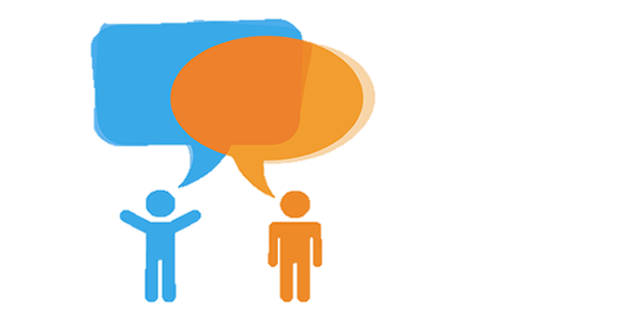 -pair work
Homework
workbook
Page 105
“You’re braver than you believe, and stronger than you seem, and smarter than you think.”                   -A.A. Mine                  Author/Poet
Have a nice day

Miss. Bashaier Alkhathami
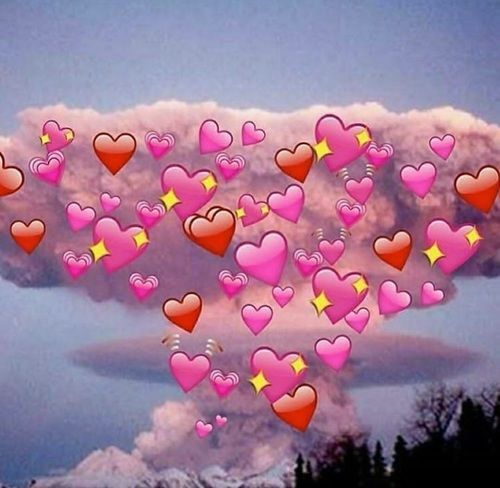